Tiling Landsat Data for ABoVE
Damien Sulla-Menashe, Chris Holden, Curtis Woodcock, and Mark Friedl
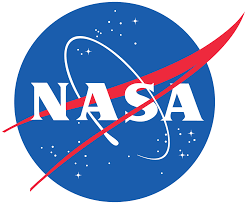 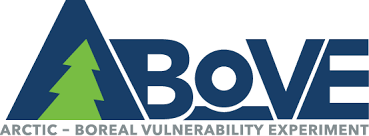 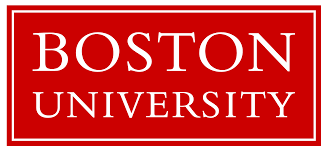 Why do we need to tile all these data?
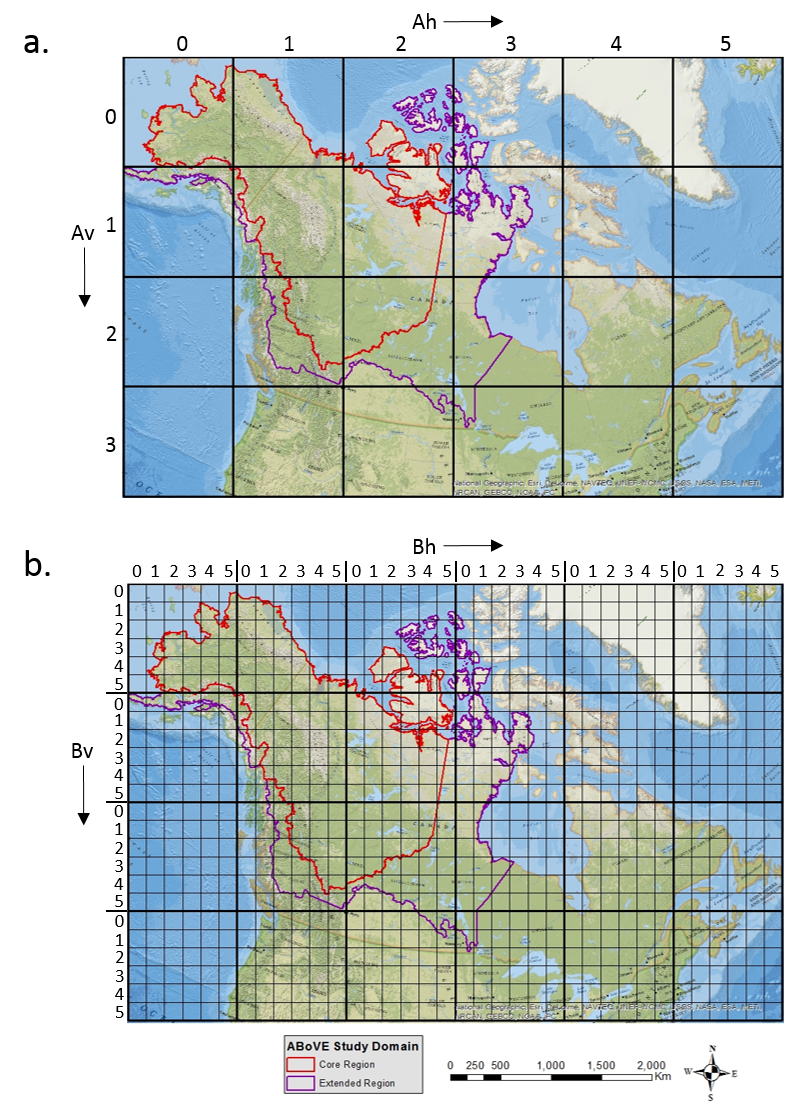 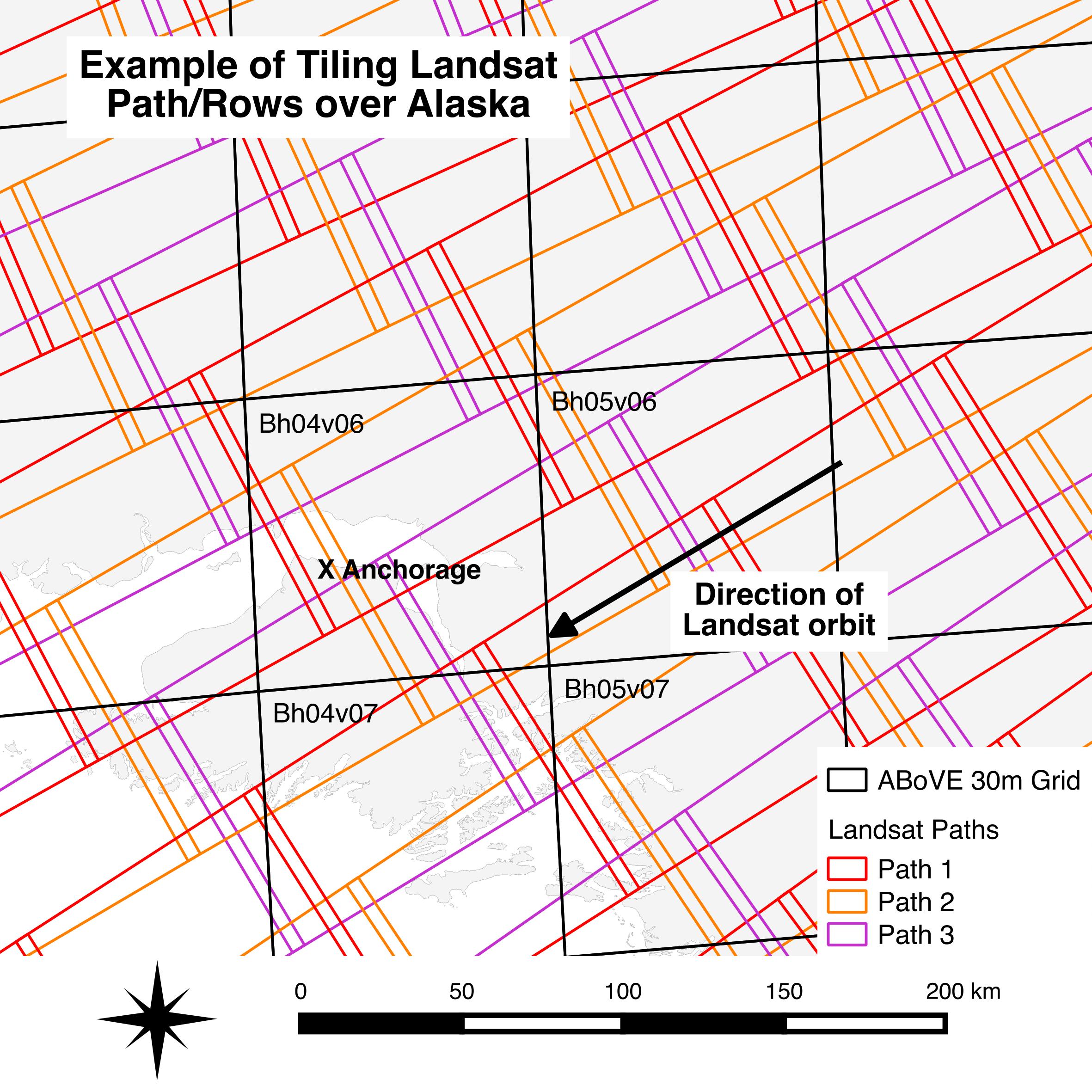 Progress so far
A total of 437,826 images corresponding to 1271 individual path/rows were ingested between September and December of last year.

																														







Input HDF files used up 102 TB disk space.  Outputs/intermediate TIFF files used up 82 TB disk space.
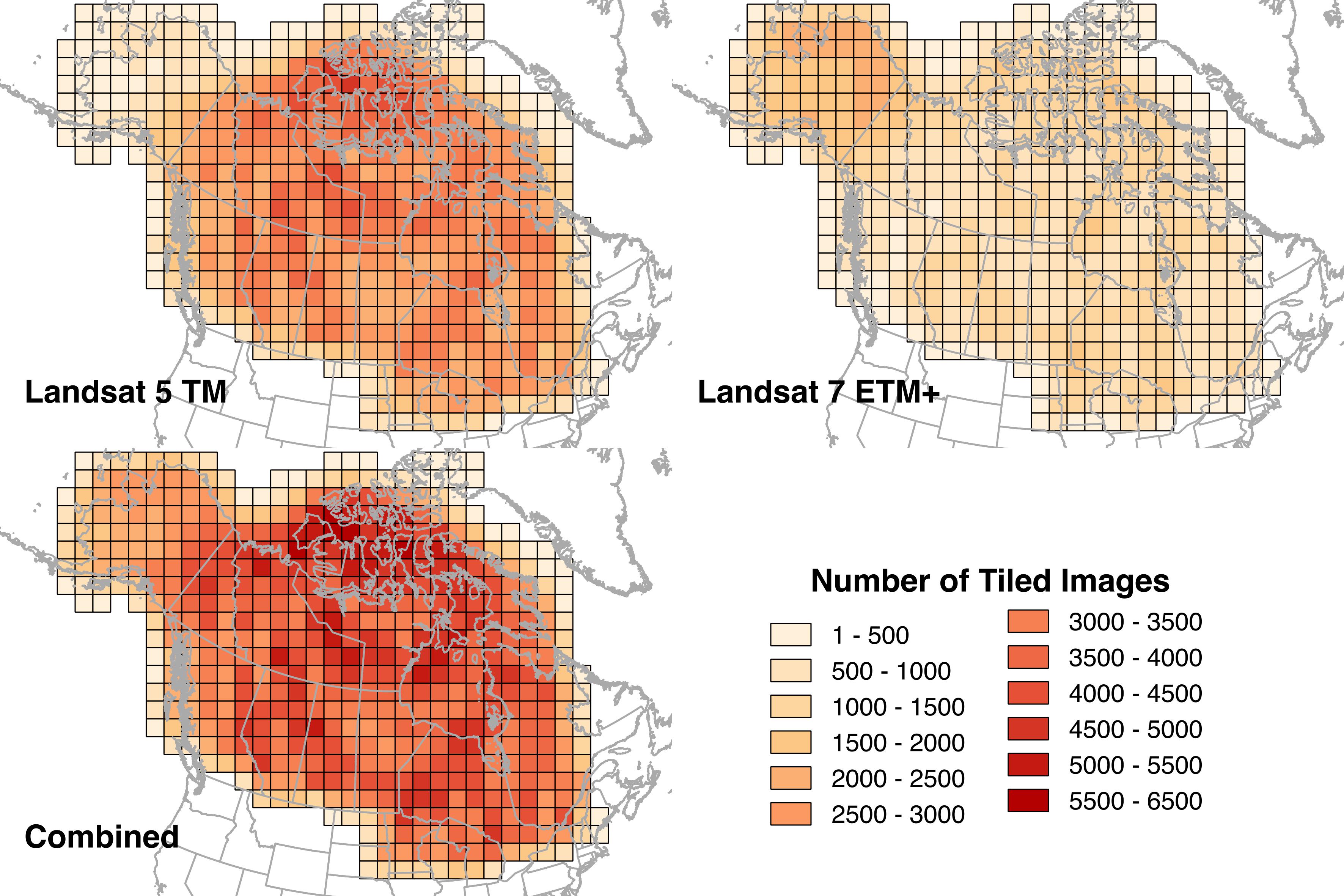 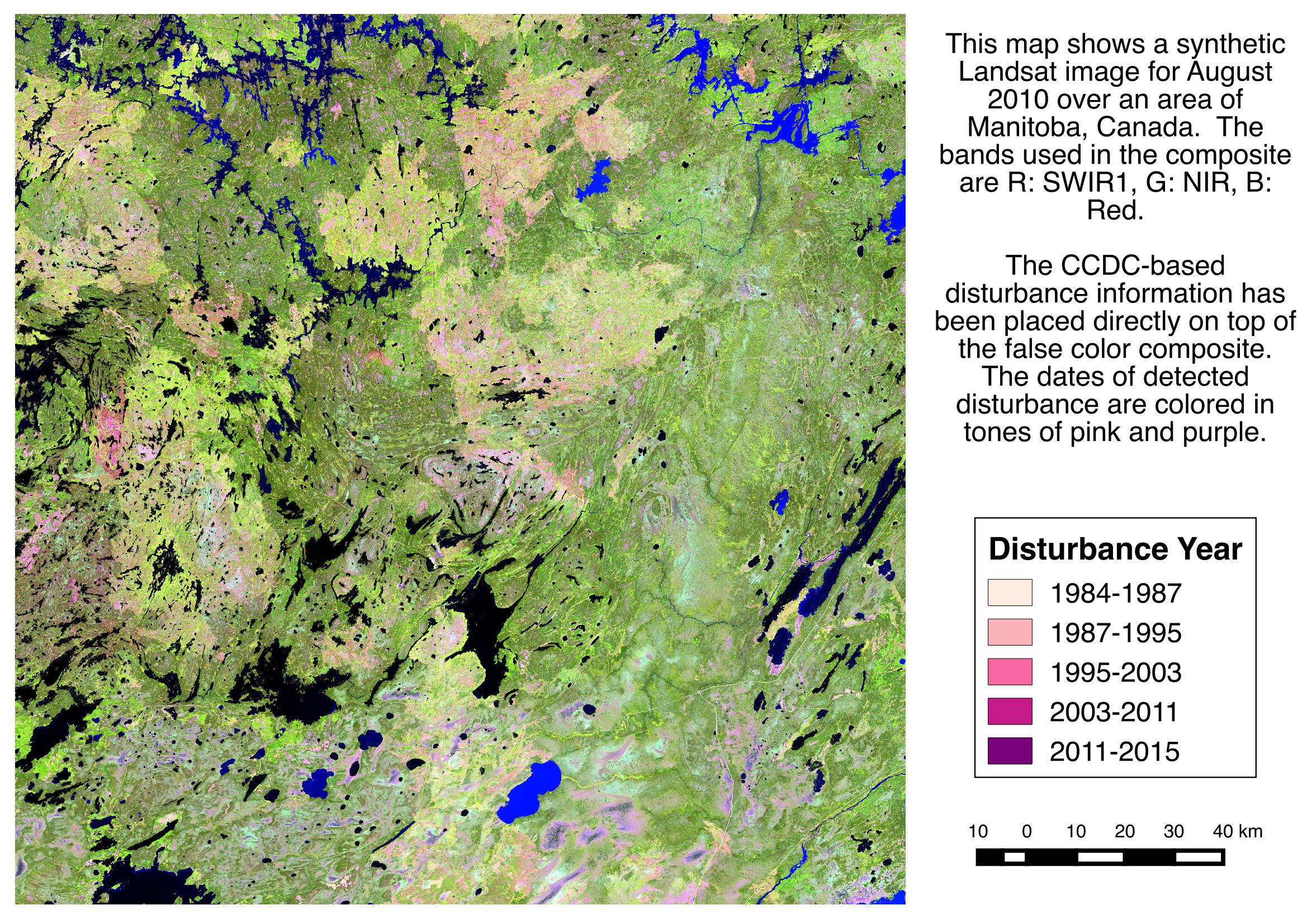 3500 images went into making this single composite!
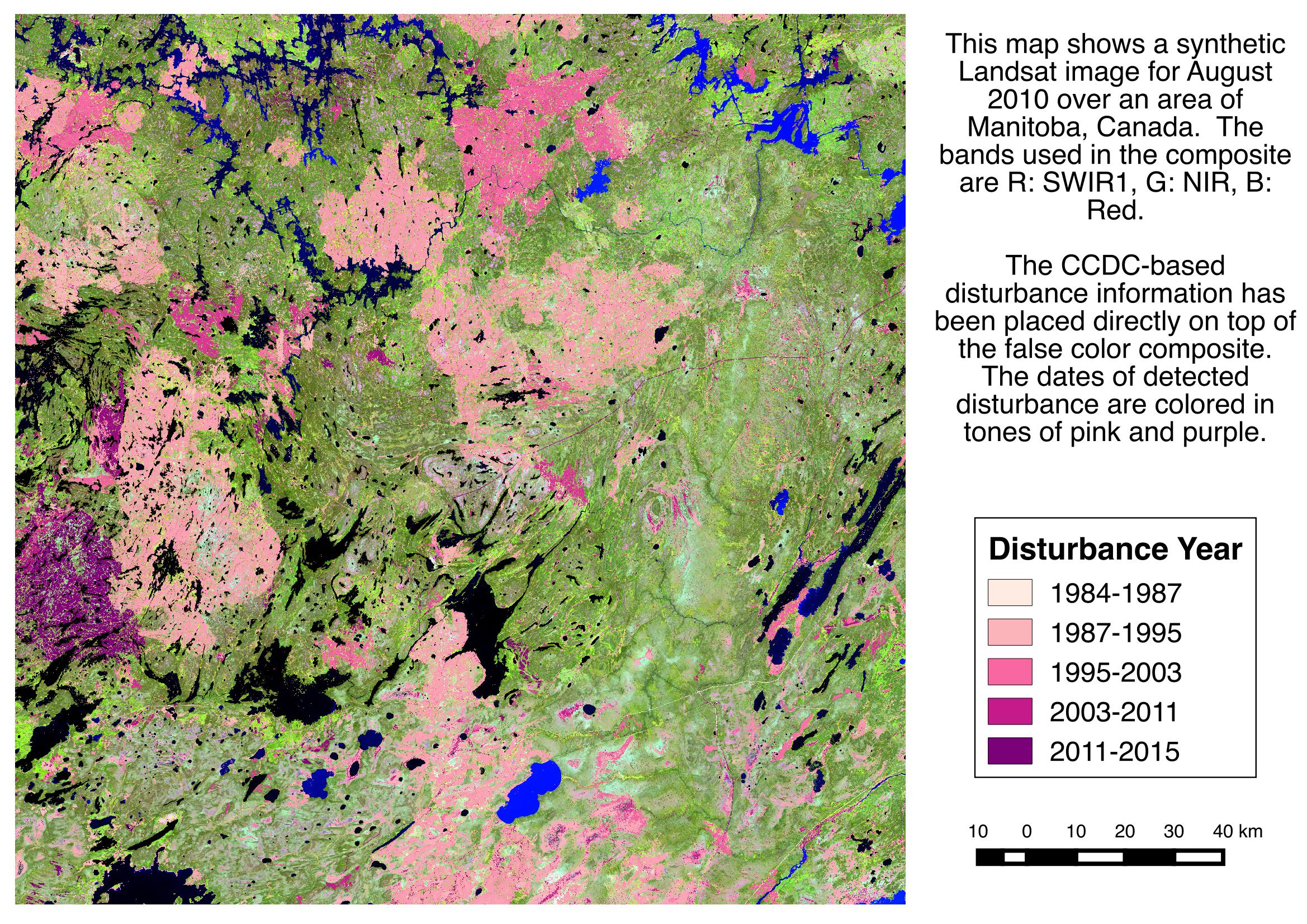 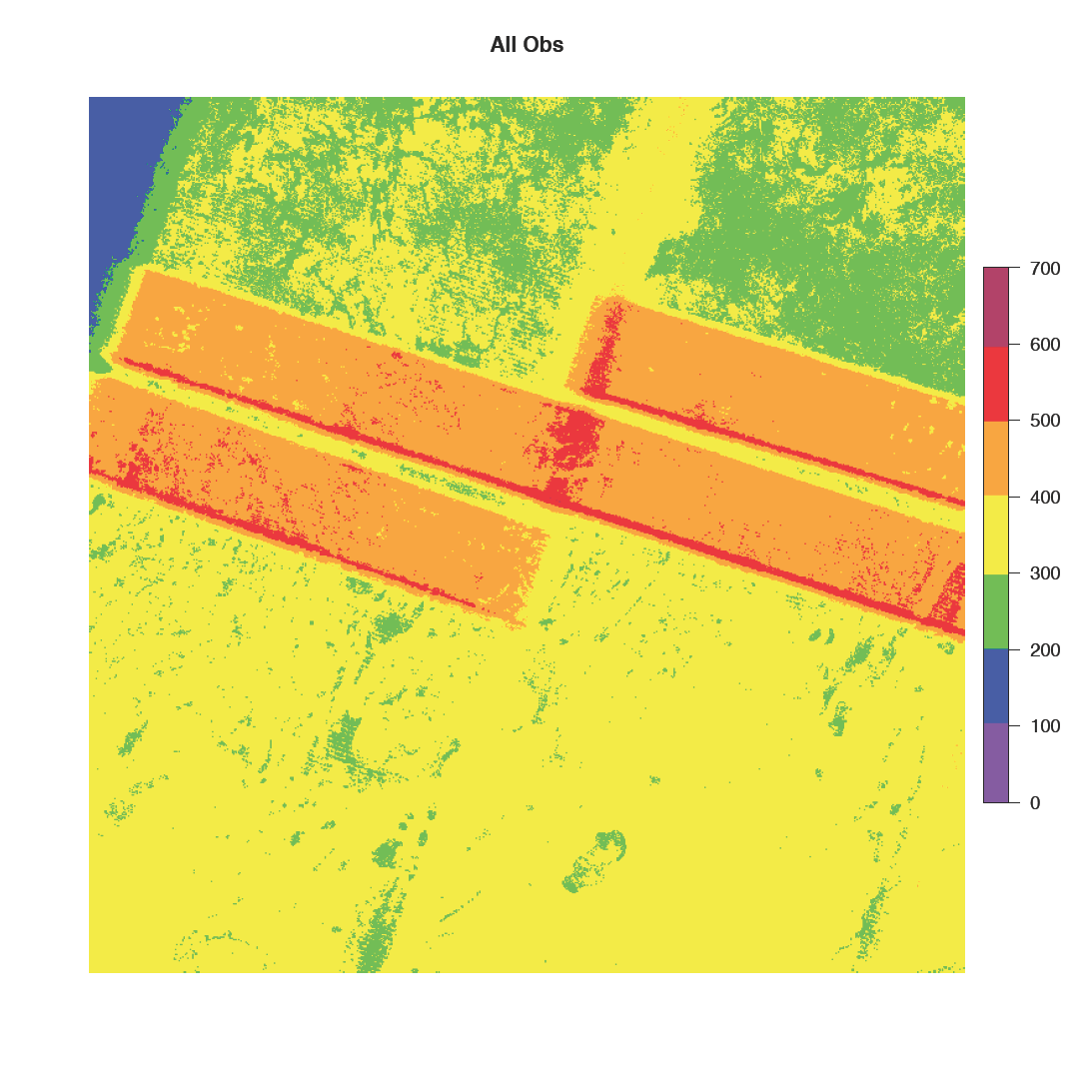